Welcome Fellows to the TIMES Workshop!
Fairfax, VA
June 28-30, 2017
Project Staff Introductions
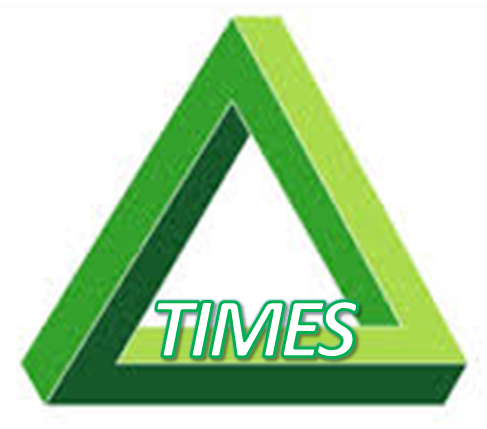 Getting To Know You
The Axes Activity
Groups of 4  (project staff has to play too)
Determine two axes such that each person fits into one of the quadrants. Please use characteristics or experiences that are personal
Example– One axis could be ‘Traveled Internationally’ and the other could be ‘Likes Seafood.’  Then each person would have to be + or – in right ways to fit
SHARE
Repeat with new axes that must be connected to your mathematics learning or teaching experience
SHARE
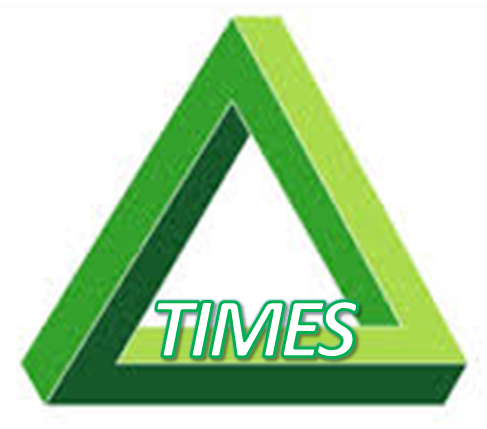 Goals for Workshop
Fellows will: 
Develop an understanding of the intent of the curriculum and of Inquiry-Oriented (IO) instruction
Develop a shared vision of instruction and learning goals
Develop an understanding of the curriculum resources
Learn some new mathematics and some “students’ mathematics”
Learn some pedagogical strategies for IO instruction
Become part of the TIMES community and get ready for teaching IOXY and being a part of the online workgroups (DE only?)
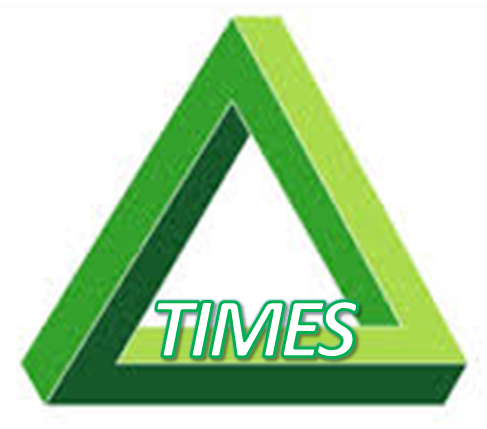 Agenda and Logistics
Binder introduction
Briefly go through the agenda in the binder
Logistics (Nick): (Food, hotel, wifi, computers, rooms, etc)
Sign up for dinner option (Shelby)
Using names (website, participant lists)
Sign IRB (All) & Payment forms (IOLA)
Others?
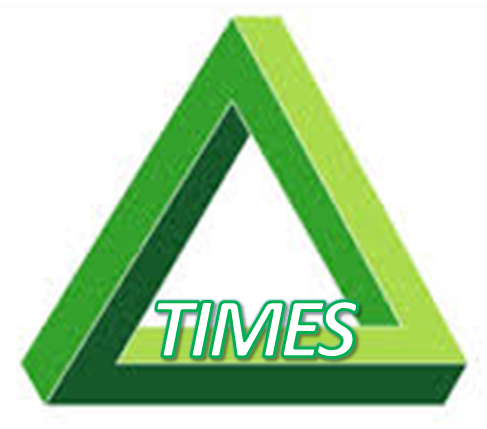 Bees and Flowers Task
This task is used in the Inquiry-Oriented Differential Equations (IODE) materials to launch the course and what solutions are to differential equations. 

So let’s do some math! (Refer to handout in binder)
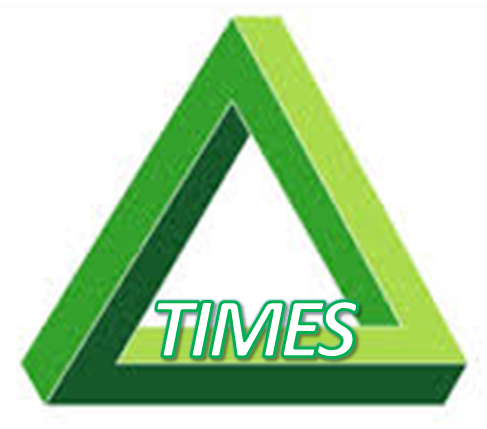 Reflecting on Video
Refer to first Bees and Flowers handout in binder to answer the following:
As you watch the video, jot down some things that stood out to you about the instruction. 
How did students reason about the mathematics?  What things did the teacher do to move forward students’ reasoning about the mathematics?
What did you notice that is similar or different from how you normally teach?
How it Went in Class
Video from Day 1- Chris Rasmussen Spring 2016

23:00-26:30

30:00-38:00
Coffee Break!
4 Components of Inquiry Oriented Instruction
Generating Student Reasoning

Building on Student Reasoning 

Developing a Shared Understanding

Connecting to mathematically standard language and notation
4 Components of Inquiry Oriented Instruction
Generating Student Reasoning

Facilitating student engagement in meaningful tasks and mathematical activity related to an important mathematical point

Eliciting student reasoning and contributions

Actively inquiring into student thinking
4 Components of Inquiry Oriented Instruction
Building on Student Reasoning 

Being responsive to student contributions and use student contributions to inform the lesson

Guiding and managing the development of the mathematical agenda
4 Components of Inquiry Oriented Instruction
Developing a Shared Understanding  

Engage students in one another’s thinking
4 Components of Inquiry Oriented Instruction
Connecting to Standard Mathematical Language and Notation 

Teachers introduce language and notation when appropriate

Teachers support formalizing of student ideas/contributions
Bees and Flowers Video Continued
Refer to the components handout

Video from Day 1- Chris Rasmussen Spring 2016

23:00-26:30

30:00-38:00
Breakout Sessions